PROGETTO PON I NUMERI IN LIBERTÀ
C.D. «Palazzello»
Classi Prime
a.s. 2023-2024

Esperta: Mariastella Ferraro
Tutor: Rossella Giglio
FINALITÀ DEL PROGETTO
Il percorso logico-matematico proposto ha come finalità quella di consolidare obiettivi didattici e concetti, talora di difficile acquisizione, in maniera giocosa, con il bambino protagonista, attore e creatore nel mondo dei numeri, della logica e della robotica.
METODOLOGIA UTILIZZATA è stata legata alla pratica laboratoriale e al gioco didattico per suscitare l’interesse e la motivazione negli alunni
Sono state proposte situazioni di:
Apprendimento individuale: per promuovere la riflessione
Focus group: per sollecitare dialoghi e scambi di opinioni
Apprendimento a coppie: per eseguire esercizi di logica e matematica in modo collaborativo
Apprendimento per piccoli gruppi: per attuare esperienze di cooperative learning o di gruppi di livello per il recupero e il potenziamento
GLI ALUNNI HANNO PARTECIPATO CON…
ASSIDUITÀ 
ATTENZIONE
INTERESSE
COINVOLGENTE  ENTUSIASMO
ACCOGLIENZA
L'accoglienza è stato un momento fondamentale per istaurare un rapporto positivo  tra insegnanti e gruppo classe ma anche tra bambini. I bambini sono impegnati in feste di benvenuto, giochi, attività che  sono stati utili a: conoscersi; creare un legame; rapportarsi con l'insegnante; scoprire l'ambiente della scuola ed ambientarsi.
BEE-BOT
Gioco delle scatoline
Percorsi in palestra
Percorsi con i bee-bot
GIOCO con i LEGO: OSSERVAZIONE E RIFLESSIONE
LEGo spike …
LE PRIME COSTRUZIONI LIBERE
Gioco con le quantità
Utilizzando materiale di uso quotidiano
Attività in palestra
Di meno…di più
Uno in più, uno in meno!!!
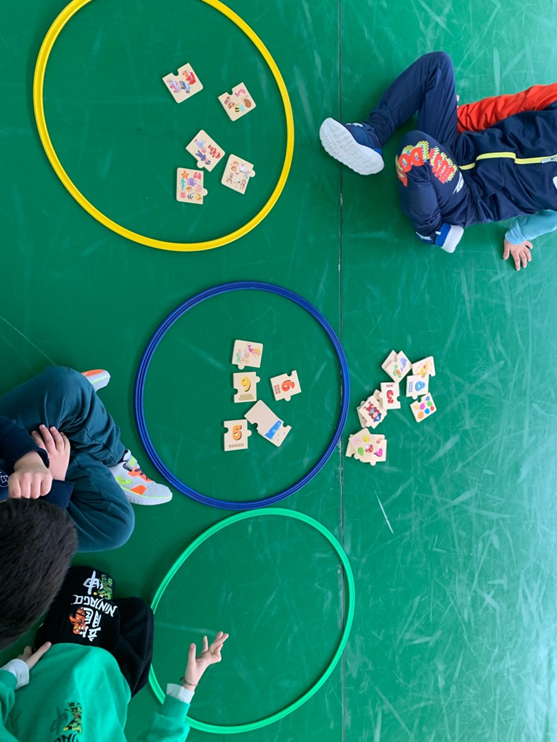 tanti materiali per rappresentare le quantità
Gedeone il COCCODRILLO golosone
Sarà…maggiore, minore o uguale???
LA CASA DEI NUMERI
Sono state svolte attività molto varie, a piccoli gruppi di livello, stimolando soprattutto l’osservazione, la riflessione, l’autonomia operativa e lo scambio costruttivo tra pari. Il gioco è stato il modo per motivare i bambini, sdrammatizzare le situazioni di insegnamento e divertirsi mentre si impara.
Gioco della bandierina in inglese
LE unità                                                                                                                                     LE DECINE
RAPPRESENTO IL 10
PROCEDIMENTI E STRATEGIE DI CALCOLO ARITMETICO CON I BEE-BOT
Calcoli Con materiale di riciclo
calcoli scritti e colori
FIGURE GEOMETRICHE PIANE
Le fasi di lavoro
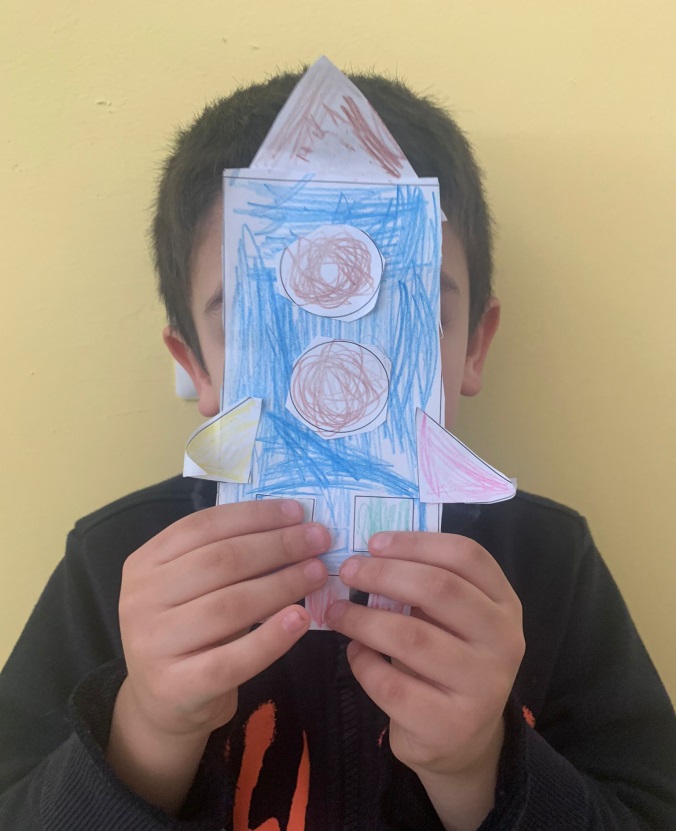 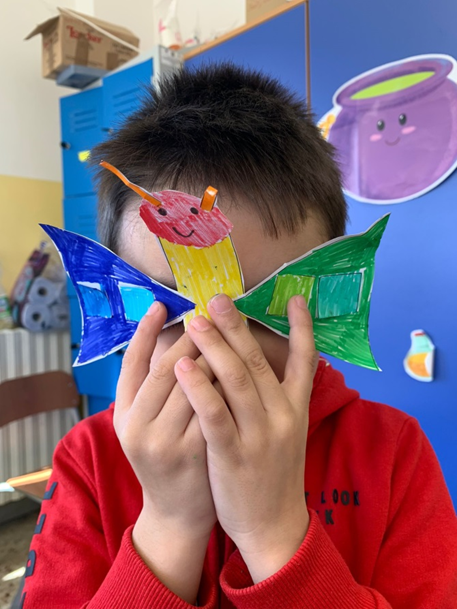 ROBOTICA EDUCATIVA:
Il modulo si pone l'obiettivo di migliorare i livelli di apprendimento dei bambini attraverso l'uso della robotica educativa. È un approccio pedagogico che si basa sull'utilizzo dei robot per rendere la didattica più efficace e coinvolgente. Questo innovativo metodo di insegnamento trasforma le lezioni che a volte possono risultare noiose, in attività creative e divertenti, per far si che il bambino sia al centro del processo di insegnamento-apprendimento. Il metodo principale dell'attività è quello della peer education, l'educazione tra pari che si basa su dinamiche di gruppo, incentivando l'esercizio della condivisione e della progettazione. La novità della situazione stimola il bambino al coinvolgimento e gli permette di partecipare attivamente al processo educativo. Inoltre, la dimensione laboratoriale fa sì che il bambino apprenda facendo e giocando.
Tante costruzioni libere
Progettazione del robot
Seguire le istruzioni
Lavoro in gruppo
I passi per accendere le luci
Abbiamo raggiunto lo scopo
Percorsi per bee-bot in palestra
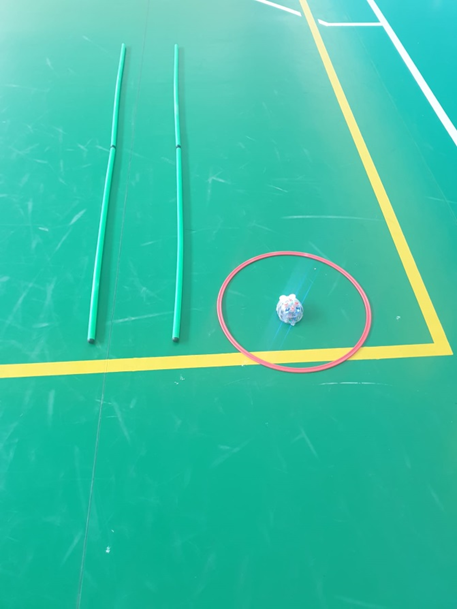 I percorsi
Ancora percorsi
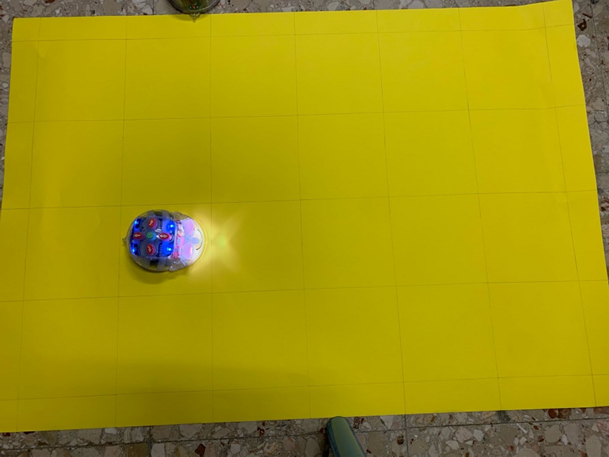 Ci prepariamo per I lavori conclusivi
Sommiamo i punti!!!
Gli amici del 10!!!
Il pulcino pasquale con il coding
Lavoretto pasquale
Numeri
Il Lapbook è completo
Addizioni e quantità
Giornata conclusiva con i genitori
Percorsi per bee-bot con le costruzioni
con i bee-bot sulla linea dei numeri
Addizioni e sottrazioni a mente
Laboratorio genitori e figli
Costruiamo con i lego education
Costruzione del robot
Programmazione del robot
Avvio!
Lavori conclusi
GRAZIE